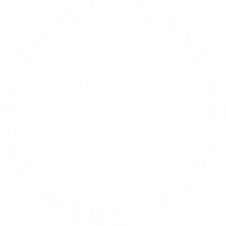 Tuberculosis Surveillance Annual Report, 2023
About Tuberculosis
Tuberculosis (TB) is caused by the Mycobacterium tuberculosis bacteria.

TB bacteria are spread through the air and are transmitted by those with infectious active disease in the lungs or throat (pulmonary TB).

Symptoms of active pulmonary TB disease include cough, fever, night sweats, hemoptysis (coughing up blood), and weight loss.

It is estimated that ~15% of foreign-born persons have latent TB infection (LTBI). 

Those with LTBI have no symptoms and cannot spread TB bacteria.

About 5-10% of people with LTBI will develop active TB disease in their lifetime; treatment reduces this risk.
Data Overview, Tuberculosis in Rhode Island 2023
In 2023, there were 27 cases of active TB in Rhode Island
81% foreign-born 

The incidence rate was 2.5 cases of active disease per 100,000 population

Cases increased 286% since 2020 

Cases increased 59% since 2021 and 2022  

Annually, the highest rates of TB disease are seen in Providence County
[Speaker Notes: Rates are expressed as cases per 100,000 population.]
Reported Cases of Tuberculosis, Rhode Island, 2014-2023
Figure 1. In 2023, there were 27 cases of Active Tuberculosis in Rhode Island, at a rate of  2.5 cases per 100,000 population. This is the highest rate of TB reported since 2015.
[Speaker Notes: Rates are expressed as cases per 100,000 population.]
Rate of Tuberculosis, by Age Group,Rhode Island, 2023
Figure 2. In 2023, the highest rates of active Tuberculosis were seen in adults aged 45-65, at a rate of 3.5 cases per 100,000 population. The second highest rate of infection was among the 25-44 age group, at 3.2 cases per 100,000. In 2023, there were 5 reported cases under the age of 25.
[Speaker Notes: Rates are expressed as cases per 100,000 population.]
Rate of Tuberculosis, by Sex, Rhode Island, 2019-2023
Figure 3. Since 2020 rates of TB have been higher in males compared to females.
[Speaker Notes: Rates are expressed as cases per 100,000 population.]
Rate of Tuberculosis, by County,Rhode Island, 2019-2023
Figure 4. Providence County typically has the highest rate of reported TB compared to all other counties.
[Speaker Notes: Rates are expressed as cases per 100,000 population.]
Rate of Tuberculosis, by Race/Ethnicity,Rhode Island, 2019-2023
Figure 5. Rates of TB are consistently highest in the Asian population compared to Hispanic or Latino, non-Hispanic white, and non-Hispanic black populations.
[Speaker Notes: Rates are expressed as cases per 100,000 population.]
Tuberculosis Frequency and Rate, 	Rhode Island, 2014-2023
[Speaker Notes: Rates are expressed as cases per 100,000 population.]
Tuberculosis Frequency & Rate by Age Group, Rhode Island, 2019-2023
[Speaker Notes: Rates are expressed as cases per 100,000 population.]
Tuberculosis Frequency and Rate, by Sex, Rhode Island, 2019-2023
[Speaker Notes: Rates are expressed as cases per 100,000 population.]
TB Frequency, by Race/Ethnicity, Rhode Island, 2019-2023
[Speaker Notes: Rates are expressed as cases per 100,000 population.]
TB Rate, by Race/Ethnicity, Rhode Island, 2019-2023
Tuberculosis Frequency and Rate, by County, Rhode Island, 2019-2023
[Speaker Notes: Rates are expressed as cases per 100,000 population.]
Data Sources
Rates are expressed as cases per 100,000 population. Rates for years 2014-2016 were calculated using the population of Rhode Island as determined by the 2010 U.S. Census; rates for years 2017-2021 were calculated using the population of Rhode Island as determined by the 2016 U.S. RI Census Estimate; rates for years 2022-2023 were calculated using the population of Rhode Island as determined by the 2021 1-Year ACS. 

Notes: Values less than five are suppressed for confidentiality. If these data are used in a publication, please acknowledge the RI Department of Health, Division of Emergency Preparedness and Infectious Disease. 

CONFIDENTIALITY NOTICE: This data is privileged, confidential, and/or otherwise protected from disclosure to anyone other than its intended recipient(s). Any dissemination or use of this data or its contents by persons other than the intended recipient(s) is strictly prohibited.
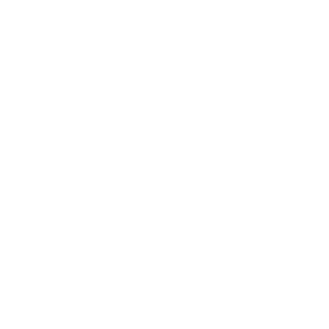 Updated: May 2024

Rhode Island Department of Health
Division of Emergency Preparedness & Infectious Disease
Center for HIV, Hepatitis, STD, and TB Epidemiology